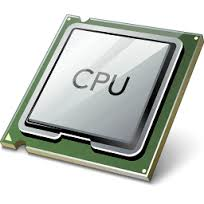 CPU Dingbats
CPU Dingbats: Practice
See if you can guess the keywords from the pictures.
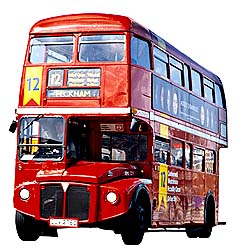 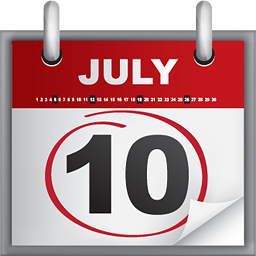 +A+
CPU Dingbats: Practice
See if you can guess the keywords from the pictures.
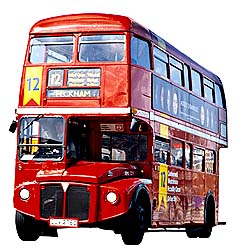 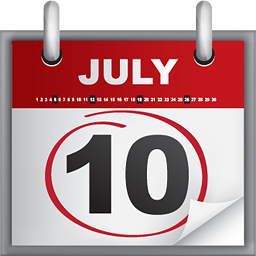 +A+
Answer: Data Bus.
CPU Dingbats: Round 1
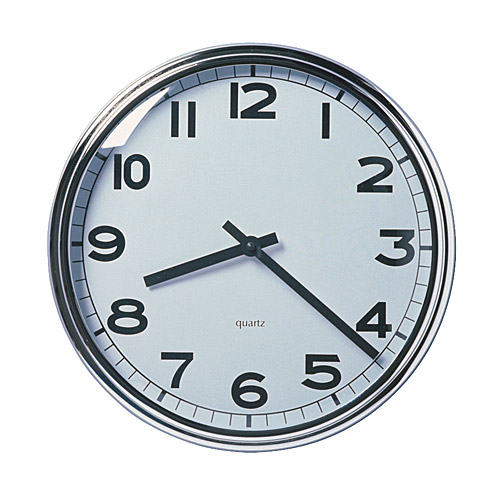 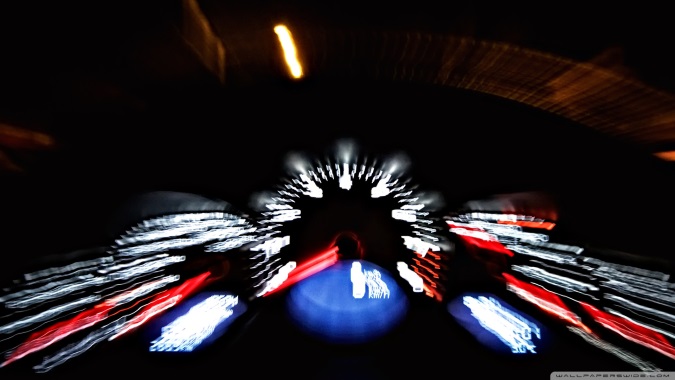 [Speaker Notes: Answer: Clock Speed]
CPU Dingbats: Round 2
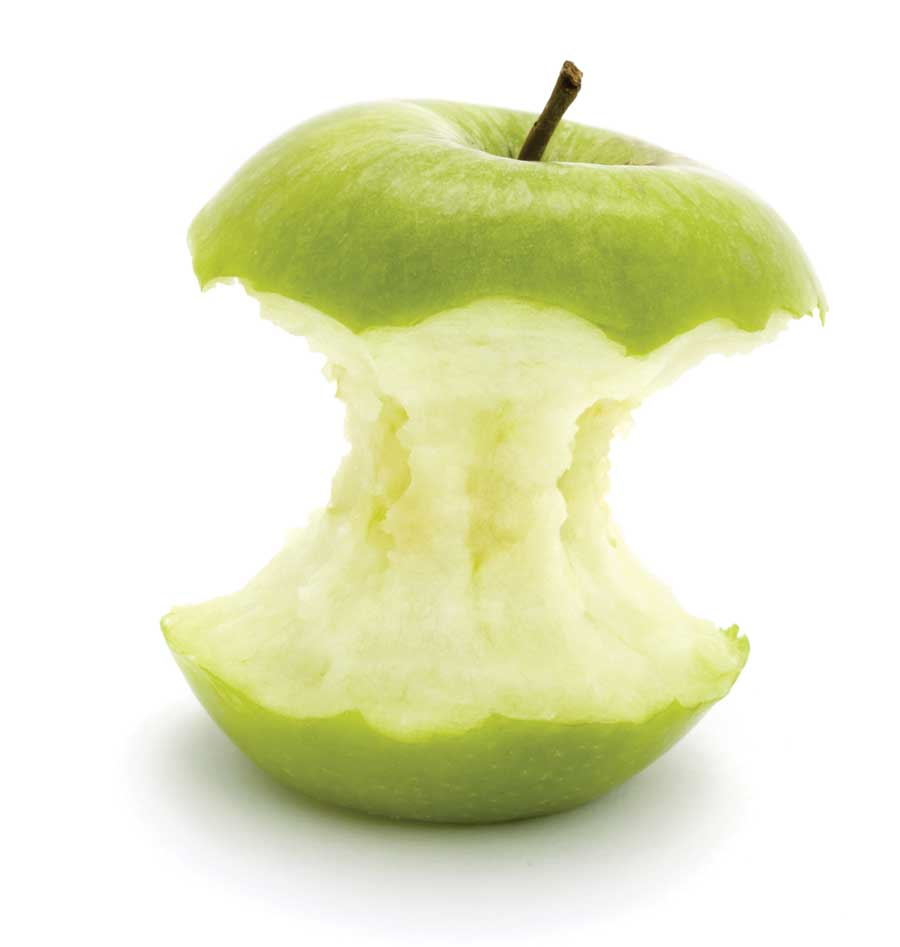 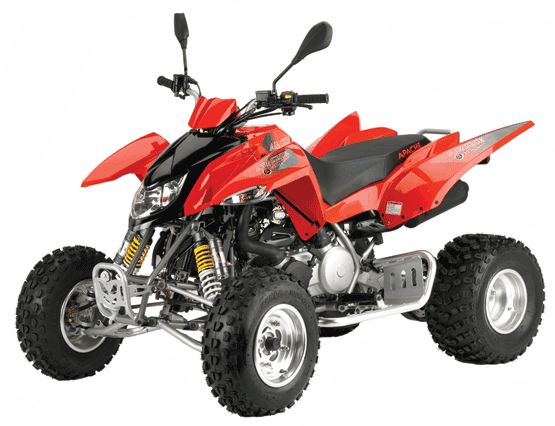 [Speaker Notes: Answer: Quad Core]
CPU Dingbats: Round 3
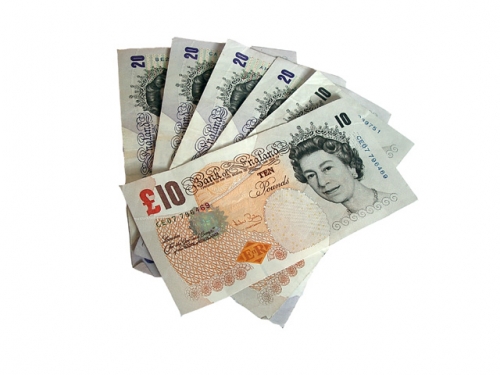 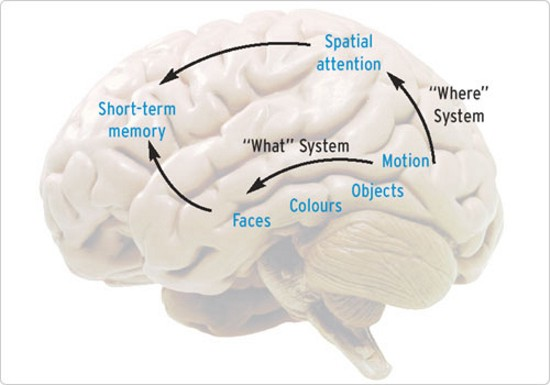 +
[Speaker Notes: Answer: Cache Memory]